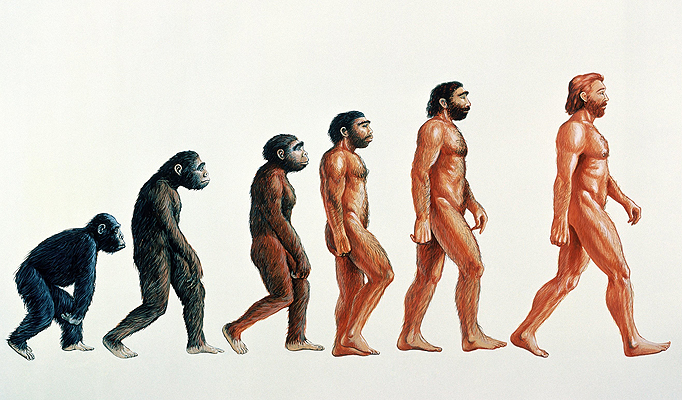 Философская антропология. Личность.
Философская антропология - учение о наиболее общих и существенных объективно-научных и ценностных аспектах человека как природном и социальном существе. В европейской философии начала и середины ХХ в. существовало учение, которое также называлось философской антропологией. Его представители М. Шелер, Г. Плеснер, Э. Ротхакер и другие достаточно механистически и биологизаторски рассматривали человека, его сущность и структуру. К настоящему времени она потеряла многих своих сторонников и не имеет авторитета ни в Германии, где зародилась, ни в других странах.
	Современная философская антропология исследует человека как одну из форм бытия, наряду с бытием природы и бытием общества. Это комплексное, многоаспектное учение, которое развивается многими философскими школами и направлениями.
	Целью философского исследования человека является создание основного содержания всеобщей концепции человека. Философская антропология выступает теоретической и методологической основой конкретных наук, изучающих человека. Главная особенность философского знания о человеке и его основное назначение - обеспечить теорию и практику необходимыми знаниями, наиболее обобщенным видением человека. Философское знание о человеке отличается и тем, что в нем соединяется вечное, вневременное и исторически конечное, актуальное. Это обусловлено тем, что ядром философского знания о человеке являются вечные проблемы человеческого бытия.
Современная философская антропология решает следующие проблемы:
- выясняет связи данной концепции человека с социологической, социально-психологической, этической и другими конкретными теориями о человеке;
- исследует соотношение между материальной организацией космоса (природы) и человека, их взаимообусловленное существование и развитие;
- изучает место человека в мире, смысл его жизни, соотношение смерти и бессмертия человека;
- объясняет происхождение человека и общества на Земле в процессе эволюции неживой и живой природы, особенно – высших животных;
- анализирует деятельностную сущность человека, его свободу и ответственность, идеалы и ценности;
- обобщает данные частных наук о современной эволюции человека, его жизнедеятельности, роли во Вселенной, общественном прогрессе;
- аргументирует гуманистический характера человека и общественного развития и др.

	Таким образом, философская антропология описывает природу и сущность человека, его другие характеристики в понятиях всеобщего и общесоциологического, в единстве существования человека как природного и социального существа, как уникальной формы бытия.
Основными категориями социально-философского анализа личности являются: «человек», «индивид», «личность», «индивидуальность».
	Человек - это индивид в единстве природных и социальных, физических и психических, материальных и духовных признаков с преимущественным акцентом анализа природного, физического и материального.
	Под индивидом понимается отдельный представитель человеческого рода, носитель всех основных его антропологических и социальных признаков, которые отражаются понятиями «физическая организация», «психическая организация» и «социальная организация» человека. Индивид, таким образом, - это биосоциальное существо, продукт природной эволюции и общественных отношений, совокупность устойчивого и изменчивого.
	Личность - это человек, у которого выделяются прежде всего социальные признаки и роли, выраженные в конкретно-индивидуальной форме на определенном этапе его жизненного цикла или социально-исторического развития. Личность выступает единицей субъект-объектных отношений в обществе, носителем и выразителем общественно-социального.
Во-первых, личностью является конкретный человек как носитель сознания. Ребенок с рождением, например, не является еще личностью, так как не осознает и не оценивает ни себя, ни окружающий мир. С появлением у него таких признаков сознания, как целеполагание, узнавание, осознание (контроль), внимание, оценка, запоминание, управляемое воспроизведение мыслей и других, начинают формироваться черты его личности.
	Во-вторых, личность ориентируется в общес­тве на его ценности, осуществляет общественно-полезную деятельность, выполняет общественные обязаннос­ти. Вместе с тем, личность учитывает и свои ценности, осуществляет саморазвитие, соотносит личные и обществен­ные интересы, осознает обязанности перед собой и другими людьми.
	В-третьих, существенной чертой личности является ее личное достоинство. Всякая личность обладает совокупностью свойств, определяющих ее уникальность. Ценностное осмысление своей неповторимости, значимости, личных качеств и возможностей составляют основу самоуважения личности, то есть ее достоинство. Достоинство охраняется и защищается личностью, а также соответствующими нормами общества.
	В-четвертых, личность обладает способностью нести ответственность перед собой и обществом за свои поступки и действия.
Индивидуальность личности выражает совокупность признаков, которые определяют неповторимость и своеобразие ее функционирования и развития, поведения, общения и деятельности. Прежде всего, в индивидуальных признаках, положительно оцениваемых личностью и охраняемых ею, состоит достоинство. Основными способами выражения достоинства личности являются совесть, честь, долг. Индивидуальность личности проявляется также в особенностях мышления, направленности мировоззрения, в особом соотношении физических, психических и социальных качеств, в характере и темпераменте. Индивидуальность личности закрепляется в стиле и образе жизни, в имени, особенностях поведения, общения и деятельности.
	
	Понятия «человек», «индивид», «личность» и «индивидуальность» лежат в основе философской концепции личности. Она включает в себя:
определение личности;
соотношение в ней природного и социального, физического и психического, материального и идеального (духовного);
изучение возникновения человека и общества;
анализ содержания и структуры личности, ее человеческих качеств;
диалектику личности и общества, природы и личности;
исследование конструктивного и деструктивного в личности, гуманного и агрессивного;
типологию личности; объяснение социального статуса личности, ее смысла жизни; соотношение смерти и бессмертия и другие элементы.
Личность есть индивидуальное средоточие и выражение общественных отношений, субъект и объект познания, преобразователь и себя, и мира, со­вокупность прав и обязанностей, этических, эстетических и иных социальных норм. Вместе с тем, личностные качества человека являются производными от его социального образа жизни и условий жизни в природе. Личность поэтому есть всег­да общественно развитый человек.
	В концептуальном анализе личности можно выделить четыре основных подхода: сущностной, содержательный, структурный и типологический, каждый из которых может более детально рассматриваться в социологическом, психологическом, правовом, нравственном, политическом и других аспектах.
	Сущностной подход выражает процесс социализации личности в единстве с физическим и психическим ее развитием. В обществе личность есть совокупность общественных отношений. В природе личность есть человек, физический организм, носитель признаков неживой и живой природы. Личность формируется в процессе деятельности и общения. Иначе говоря, ее формирование есть процесс социализации индивида. Этот про­цесс сопровождается как типизацией личности, так и фор­мированием внутреннего уникального ее облика. Самопозна­ние, самооценка и саморегуляция в совокупности образуют тот основной стержень личности, вокруг которого складывается неповторимый по богатству и разнообразию тончайших оттенков «узор» личности, присущая только ей специфика.
Социальность личности есть степень вовлеченности человека в общественную жизнь через единство общения и обособления, трудовой и общественно-политической деятельности для себя и других. Она закрепляется в совокупности социальных качеств личности: экономических, политических, правовых, нравственных, духовных и др. Социальность личности проявляется как воспроизводство самого человека, а также общества.
	Но если сущность личности есть типовая персонифи­кация общественных отношений, то конкретная личность мо­жет выразить свою общественную сущность в форме индивидуальности. Индивидуальность раскрывает своеобразие сочетания свойств, способностей и возможностей личности, способ ее бытия как субъекта самостоятельной жизнедеятельнос­ти. В качестве индивидуальности личность создает свой соб­ственный образ, является «автором» своих поступков. Индивидуальное «Я» составляет центр личности, ее ядро. Сле­довательно, если личность индивидуальна, то индивидуальность - это ее специфика.
	В содержательном плане личность пред­стает как совокупность всех ее сторон и свойств, единство компонентов физического состояния и развитости духовного мира, как проявление индивидуально-личностных функций и социальных ролей, специфически неповторимых материально-биологических, психических и социальных черт, проявляющихся в связях и отношениях между личностью и обществом, между культурой личности и культурой общества.
	Содержание личности также есть сложнейшая конкретизация и преломление совокупности общественных отношений во внутреннем мире данного индивида: в сознании, мировоззрении и социальных качествах. Важнейшими элементами личности выступают темперамент и характер, наклонности и способности.
Структурно личность представляет собой от­носительно устойчивую, скоординированную, самостоятельную, динамичную, саморегулирующуюся систему элементов содержания. Главными элементами структуры, выражающими ее содержание, являются: а) духовный мир личности; б) ее социально-ролевый комплекс, в) природные качества. Существуют и другие подходы к анализу структуры личности.
	Каждый структурный элемент имеет свою микроструктуру. Структурные и микроструктурные элементы находятся в динамическом единстве, образуя такую целостность, которая составляет неотъемлемую характеристику соотношения и взаимодействия человека (личности) с системой общественных отношений. В результате осуществляется совершенствование социализации личности и осуществляется ее вклад в общественное развитие. Происходит процесс усвоения социальных ценностей и объективирование социальной сущности личности, формируется социальный тип личности.
	В основе типологического определения личности лежит идея о том, что ее формирование есть устойчивый, закономерный процесс усвоения элементов окружающей природной и социальной среды. Социально-типические черты, которыми обладают большие группы людей, проявляются у личности неповторимо индивидуально, но выражают не только единичное, свойственное данному человеку, а также особенное (типичное) и общее (общечеловеческое). Человек не сразу становится социально-типической личностью, но вне социальной общности определенного типа нет и типа личности. В качестве основных социальных типов личности выделяются следующие: социально-классовые, социально-профессиональные и национально-этнические.
	Таким образом, в совокупности сущностной, содержательной, структурной и типологической характеристик раскрывается человек как личность, личность как человек и индивид.
Соотношение общества и личности выражается в их дихотомичности, а также в относительной самостоятельности. Это соотношение представляет как целое и часть. Личность и общество имеют различия.
	Личность есть единство физического живого организма и сознания. Общество – совокупность индивидов, связанных между собой целями, задачами жизнедеятельности, интересами, способом организации жизни и т.д.
	Личность имеет носитель сознания – мозг. Общество не обладает материальным носителем сознания. Общественное сознание функционирует на основе общения и деятельности индивидов и их духовности. 
	Личность есть единство физических и социальных качеств, физической и духовной культуры. Общество является носителем социальных качеств, а также материальной и духовной культуры, культуры различных субъектов.
	Личность имеет свой внутренний мир, закрытый для других людей и достаточно локальный. Духовность общества есть выражение прежде всего типического в духовном мире его членов. Она, как правило, имеет открытый характер.
	Личность функционирует и развивается по своим законам. Прогресс и регресс общества выражают другие законы. Личность как человек физически конечна, ей характерен цикл жизни. Общество будет существовать на планете до тех пор, пока будут сохранены природные и социальные условия нормального его функционирования и развития. Эти и другие различия характеризуют относительную самостоятельность личности и общества.
К закономерностям взаимодействия личности и общества можно отнести:
	Во-первых, определяющее воздействие социальной среды на формирование личности, опосредованное внутренним психическим миром человека.
	Во-вторых, активное обратное влияние личности на социальную среду, общественные отношения, опосредованное функциональной структурой личности.
	В-третьих, становление и развитие общественных отношений происходит в процессе и на основе человеческой деятельности.
	В-четвертых, зависимость формирования сознания и творческой активности личности от характера жизнедеятельности, от богатства ее действительных отношений с другими людьми.
	В-пятых, единство общения и обособления личности при ведущей роли общения как в процессе ее формирования, так и в общественной жизни.
Взаимосвязь личности и общества в процессе исторического развития существенно изменялась. В древних обществах личность была зависима от родового коллектива, от племени, а также от природы. Это сдерживало процесс индивидуального развития и социализацию личности. Рабовладельческие общества сопровождались активными процессами общественного разделения труда. Возникла дифференциация интересов людей и их ценностных ориентаций. Но личная зависимость от рабовладельцев не позволяла активно развивать процесс осмысления своего «Я» ни рабам, ни рабовладельцам, ни свободным бедным гражданам.
	Средневековье определяло взаимосвязь личности и общества сельскохозяйственной и ремесленной общиной, феодальной собственностью и религией. Смысл жизни связывался с стремлением к Богу, избавлением от греховности. Социальная активность личности была невысокой. Часто она подавлялась религией, если противоречила символам и догматике религии. Возрождение провозгласило антропоцентризм и гуманизм как главные принципы взаимодействия личности и общества, но вскоре обнаружилась их утопичность, невозможность осуществления на практике.
	Новое время утвердило свободу личности: экономическую, социальную, политическую и духовную. Человек получил широкие возможности для проявления своих возможностей и способностей в обществе. Но социализация личности и ее творческая деятельность стали во многом определяться частнособственническими, индивидуально-эгоистическими интересами, стремлением к наживе, политическим и нравственным лицемерием, бюрократизмом. Современное общество стремится к утверждению соответствующего человеческому в человеке статусу личности. Большое внимание уделяется провозглашению прав и свобод личности, гарантиям их реализации на практике. Меньше обсуждаются вопросы об обязанностях и ответственности личности перед собой, природой и обществом. Требует существенного совершенствования нравственная и правовая регуляция взаимодействия личности и общества, личности и государства, межличностное общение и поведение.
Таким образом, в каждую историческую эпоху существовала особая совокупность условий, которая определяла социальный тип человека и характер его взаимоотношений с обществом. Исторически сложились три основных типа взаимоотношений человека и общества:
	1. Отношения личной зависимости (характерны для всех докапиталистических обществ).
	2. Отношения вещной зависимости и личной независимости. Они возникают с образованием капиталистического общества.
	3. Отношения свободных индивидуальностей, которые формируются в современном обществе.
	
	Таким образом, имея типовую физиологическую и социальную организацию, человек осуществляет в обществе свою жизнедеятельность преимущественно на основе сознания. Типовая характеристика личности дополняется признаками различий между людьми. Совокупность характеристик личности выражают ее индивидуальность. Люди имеют общие признаки, которые позволяют отличать их от животных. Но каждый человек неповторим, уникален в своей индивидуальности. При этом история человечества предстает как процесс становления свободы человека и осмысления им смысла жизни, как процесс все большего развития сущностных сил личности.